Assessment Fellows Program An Inside-Out Approach
Drexel University Annual Conference on Teaching & Learning Assessment 2015





Joanna Campbell, jcampbell@bergen.edu
Gail Fernandez, gfernandez@bergen.edu
Jill Rivera, jrivera@bergen.edu
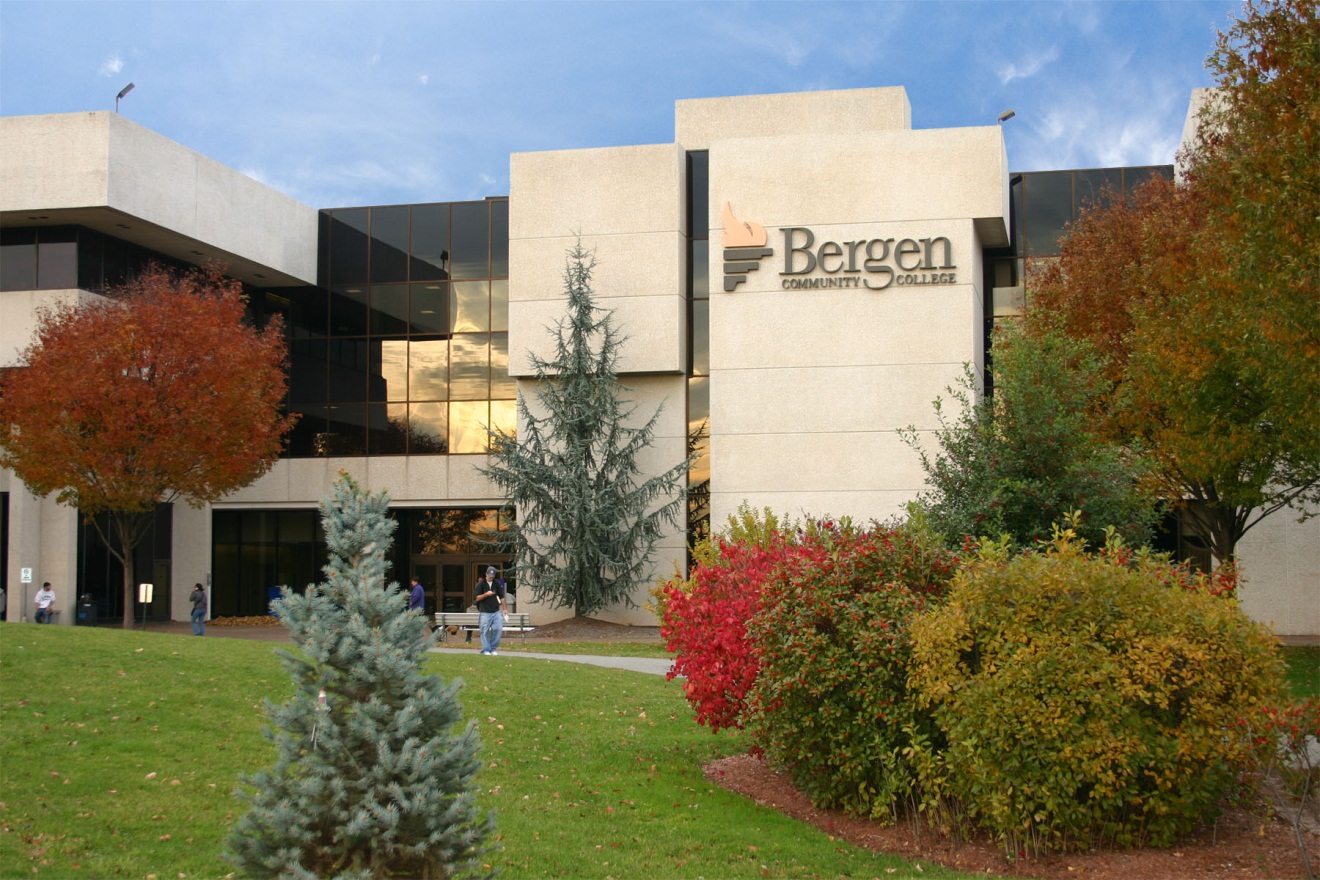 [Speaker Notes: We are located approximately 15 miles northwest of New York City.  
Paramus is the shopping mecca of the U.S.
We have almost 16,000 full-time and part-time students in over 140 programs and certificates.
There are three locations:  Main campus and two locations]
Historical Perspective
2007 The Center for Institutional Effectiveness  		(CIE) established

  Facilitates and supports
  Institutional Research
  Strategic Planning
  Assessment
[Speaker Notes: The Center for Institutional Effectiveness opened in 2005.  It was intentionally called a Center to make it disarming, collegial, collaborative …]
You want me to do what????
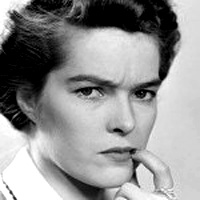 Historical Perspective
2008 Vice President leads CIE
  Assessment Fellow Position created
  Two from Administrative and Educational   			Support  (AES)
  Two from Academic areas (ACAD)
[Speaker Notes: In 2008, the coordinator position was turned into a VP position.   The VP needed more than just departmental assessment liaisons so he came up with the idea to add fellows to the Center.  2 AES & 2 ACAD
By placing leadership and responsibility for the CIE at the senior staff level and developing a formal assessment strategy, the College demonstrates that it understands the importance of assessment, and that it is committed to institutionalizing it.]
Role of Assessment Fellows
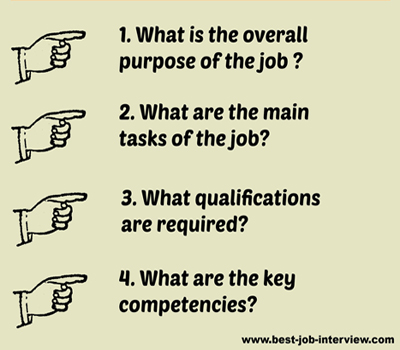 Academic Program Assessment
Identifying Program Learning Outcomes
Designing the Assessment Project
  Selecting Assessment Methods
  Analyzing and Reporting Results
  Evaluating the Process
[Speaker Notes: A clear statement of program learning outcomes serve as the foundation for the assessment plan.]
Administrative & Educational Support Assessment
Identifying Departmental/Unit Outcomes
    Designing the Assessment Project
  Selecting Assessment Methods
  Analyzing and Reporting Results
  Evaluating the Process
[Speaker Notes: A clear statement of program learning outcomes serve as the foundation for the assessment plan.]
Why The Assessment Fellow Program Works
Strong Institutional Support
  Established Foundation (CIE)
  Collegial Relationship
  Dedicated members
  Structure allows for continuity, flexibility, and 
			improvement
[Speaker Notes: The Fellows Model at BCC is the result of a productive collaboration for more than a decade between the Administration, faculty, and staff. 
There is leadership at all levels of the Institution; BOT, President, VP, Deans, Faculty and Staff. College supports scholarship of assessment.
There is a good foundation of assessment at College; CIE has clear mission tied into institutional goals and there is direct, supportive leadership within CIE; there is an organized and systematic approach to assessment. All departments/units use a standardized assessment framework; feedback is provided throughout assessment cycle including rubric used to evaluate reports.
Strong working relationship exists between the fellows, liaisons, and departments/units (Receptive, nurturing, and supportive environment; trust between fellows and departments/units because we are faculty and staff; collegiality]
Why It Works
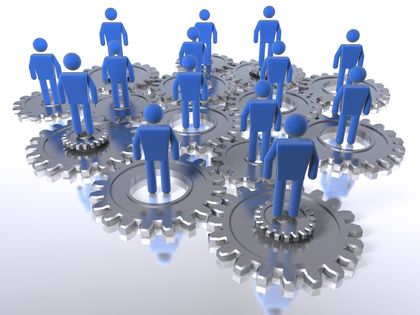 Challenges
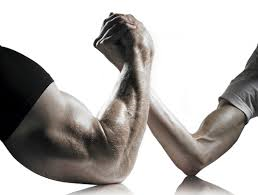 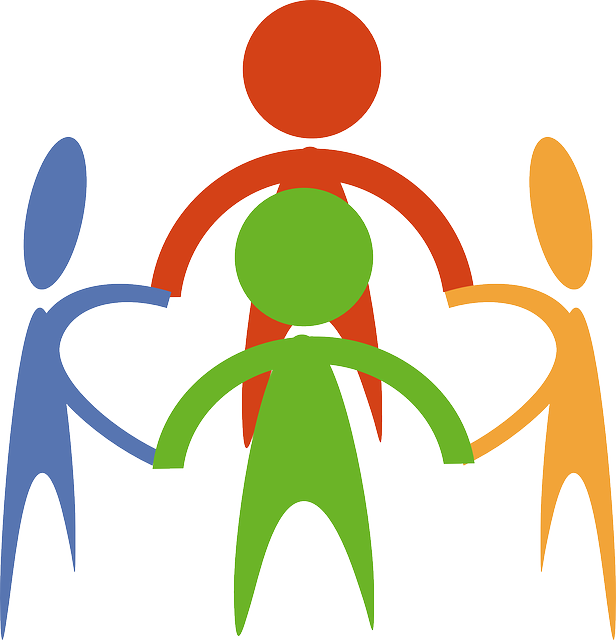 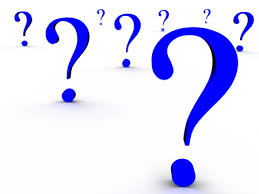 Thank you!